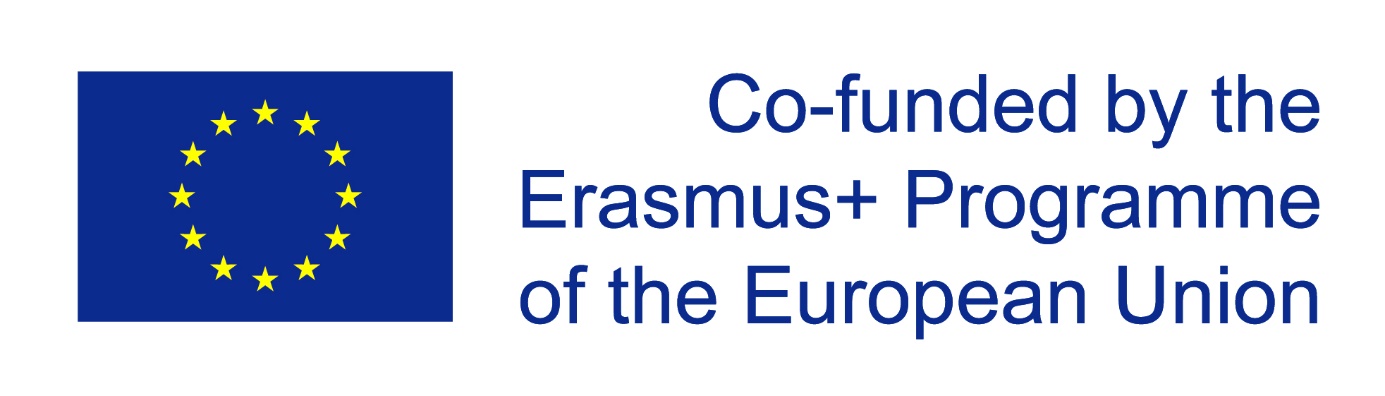 TOURIST ATTRACTIONS OF OUR REGIONSouth bohemian regiončeský krumlov -  the old TOWN
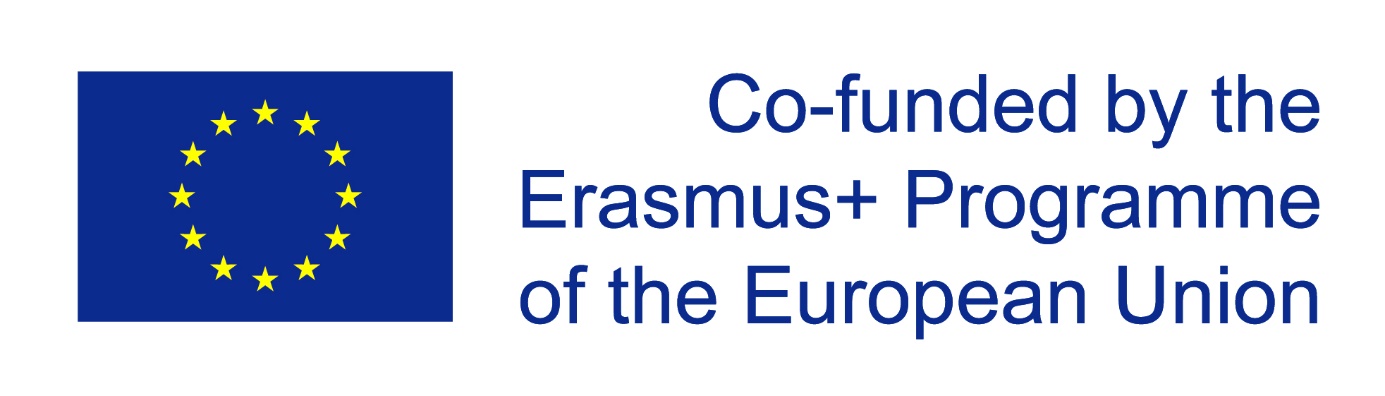 SOUTH BOHEMIAN REGIONČESKÝ KRUMLOV – THE OLD TOWN
LOCATION
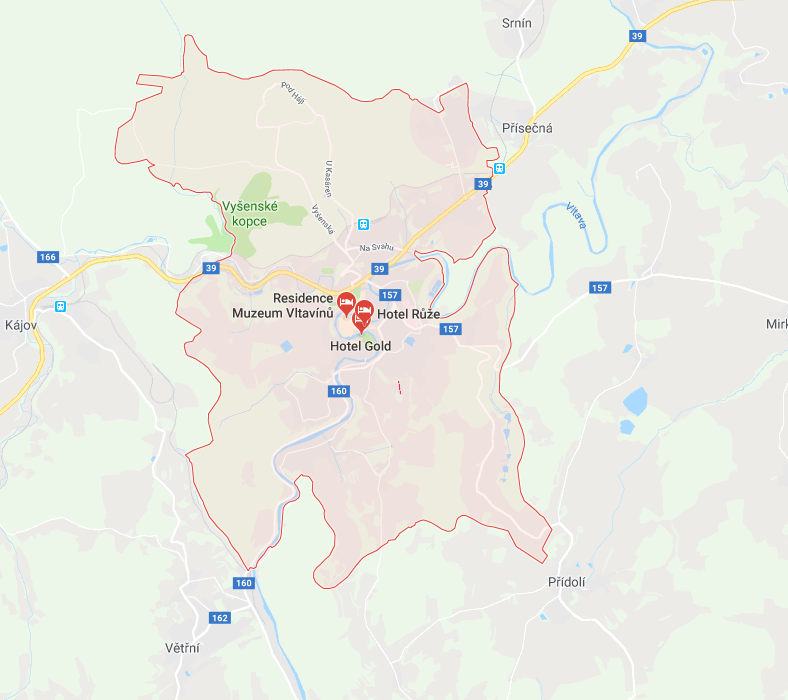 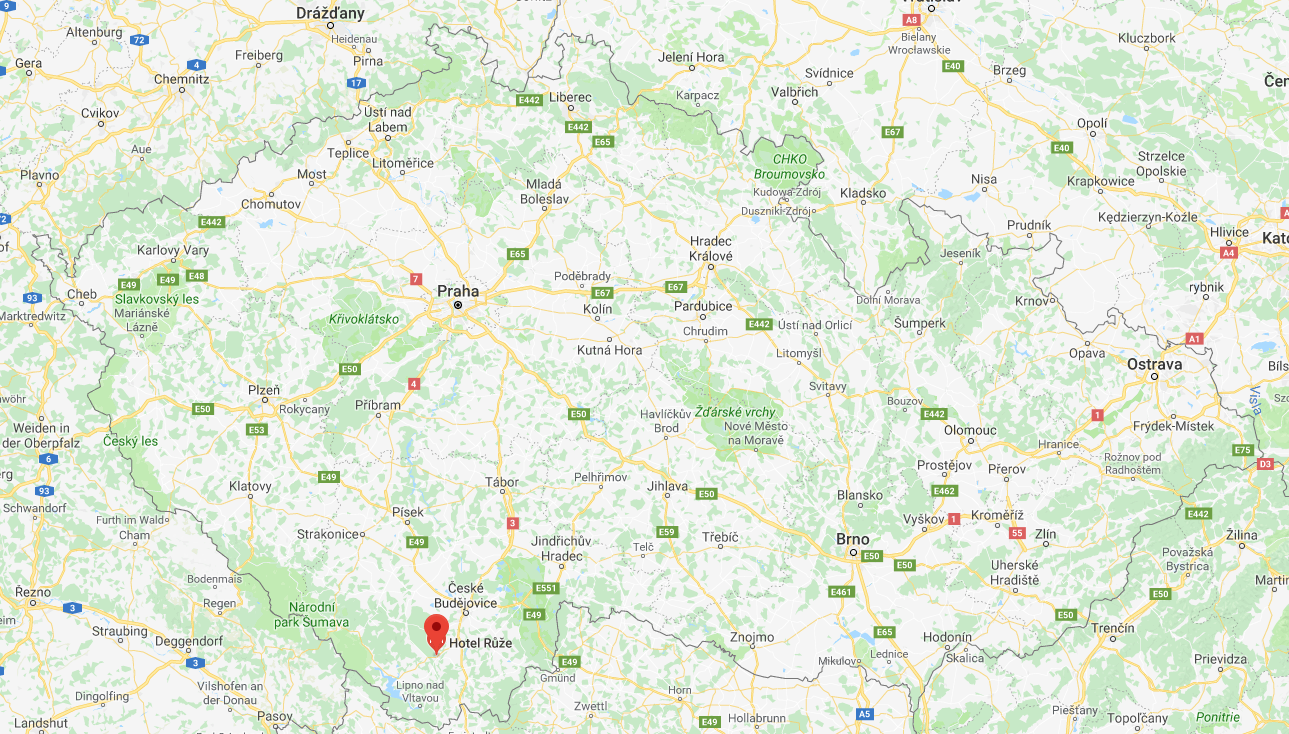 Map of the country
Map of the area with other sites
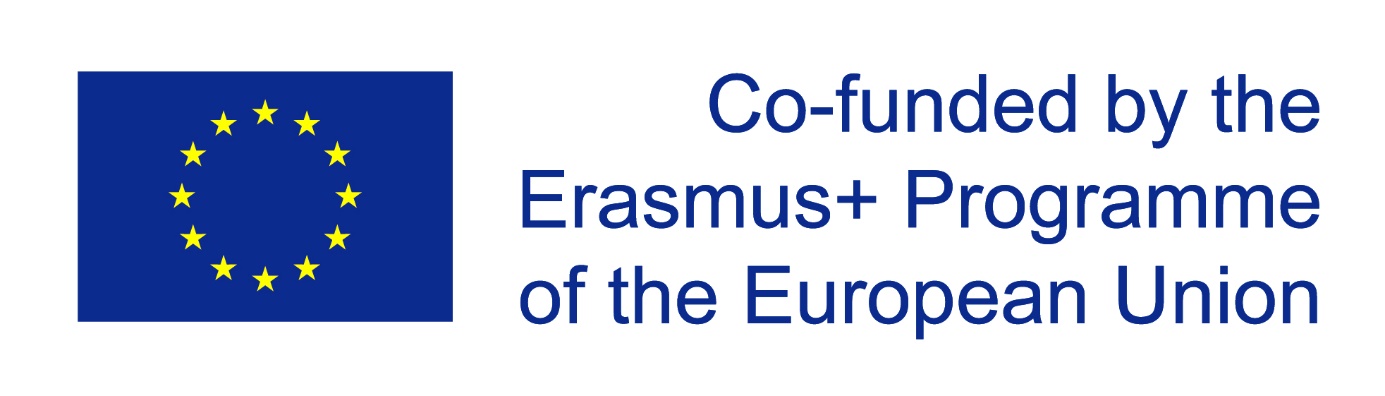 SOUTH BOHEMIAN REGIONČESKÝ KRUMLOV -  THE OLD TOWN
TYPE OF SITE

Historical architectural town.
PHYSICAL AND AESTHETIC FEATURES

Český Krumlov is a historical town with beautiful architecture and many interesting sights to visit. The town of Český Krumlov is on the UNESCO heritage list.
AREA COVERED

22.16 km2.
HISTORICAL/SCIENTIFIC/ARTISTIC INFORMATION

After the First World War, the city was part of the Bohemian Forest Region which was initially declared to be part of German-Austria. During the Communist era of Czechoslovakia, historic Krumlov fell into disrepair, but since the Velvet Revolution of 1989 much of the town's former beauty has been restored and it is now a major holiday destination popular with high numbers of tourists from Europe and from Asian countries such as China and Japan.
DATING

1253.
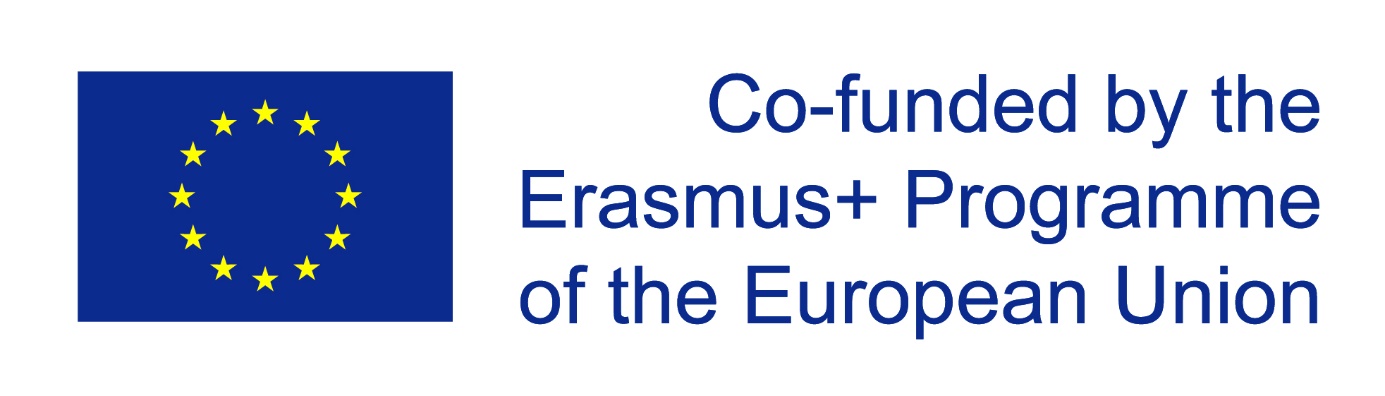 SOUTH BOHEMIAN REGIONČESKÝ KRUMLOV – THE OLD TOWN
HIGHLIGHTS
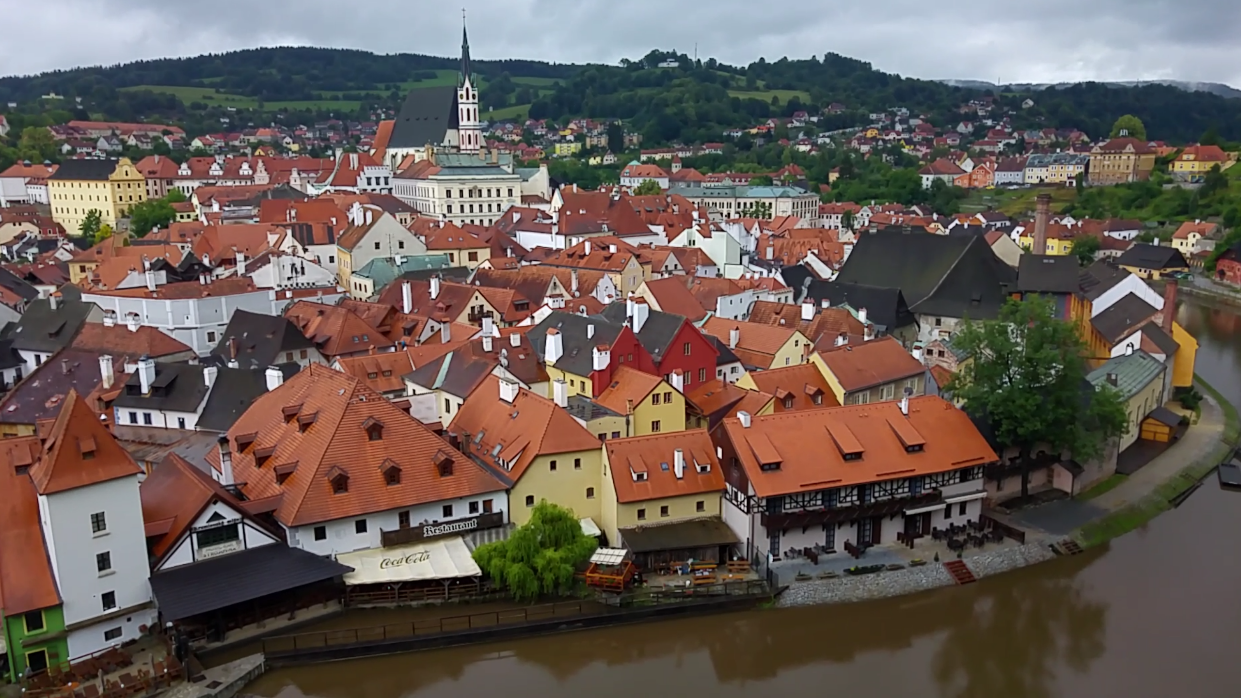 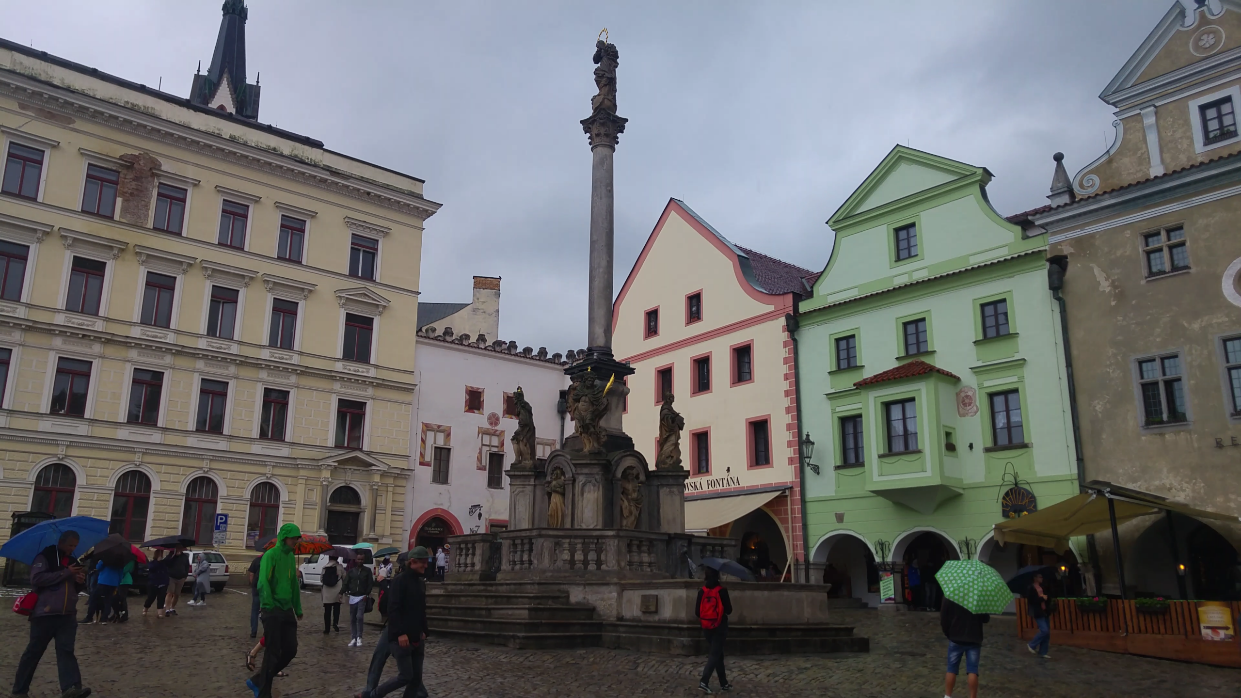 Caption of the first highlight
Caption of the second highlight
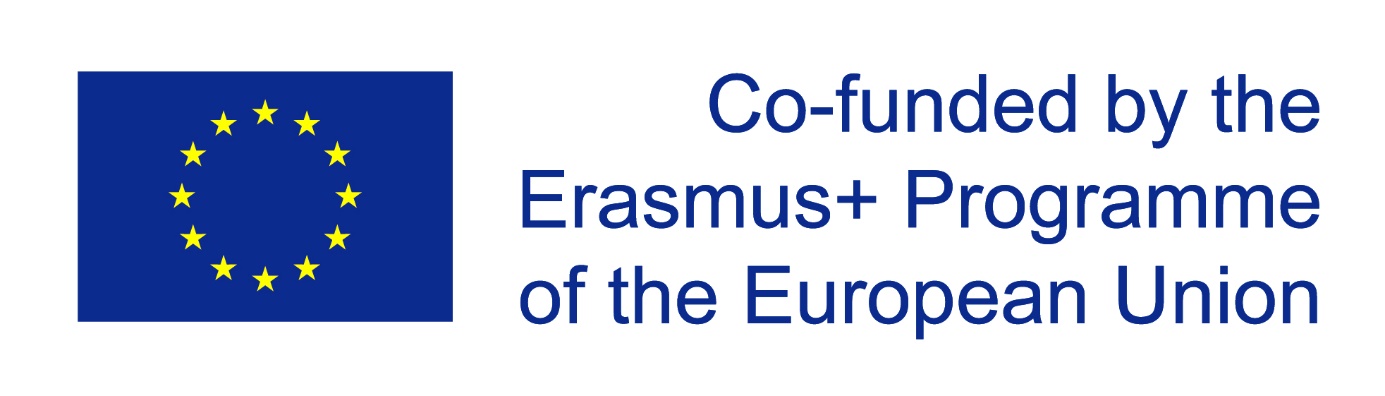 SOUTH BOHEMIAN REGIONČESKÝ KRUMLOV – THE OLD TOWN
CONDITION OF PRESERVATION

Well preserved, available for tourists.
VISITING TIME
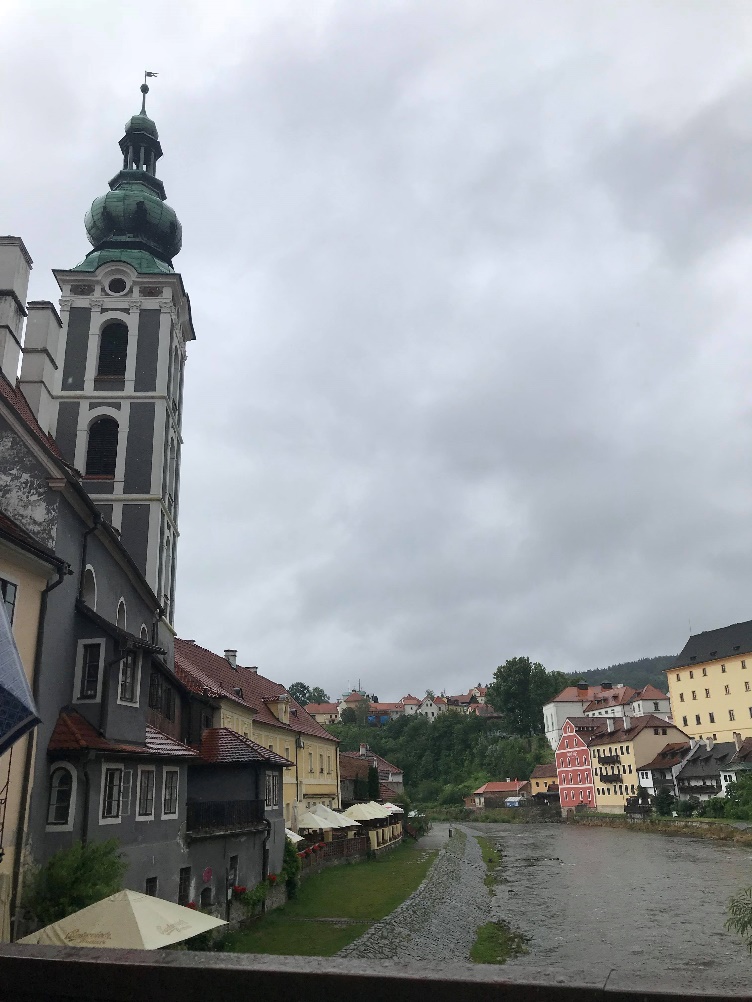 You can visit the old town at any time.
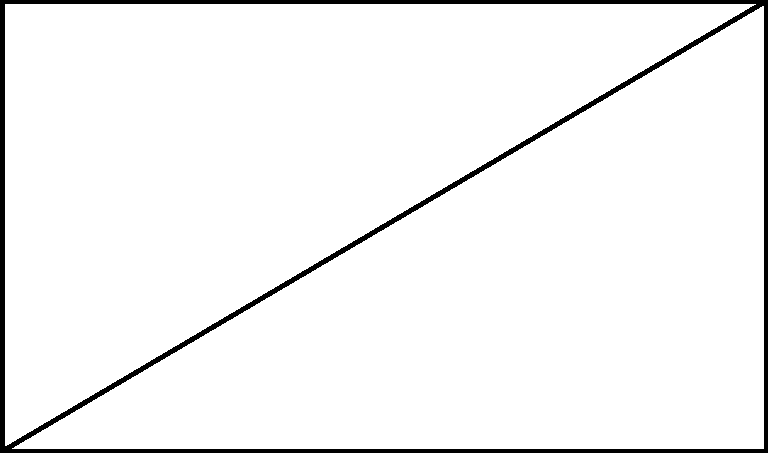 LEGAL OWNERSHIP

Public ownership.
TICKETS AND BOOKING

There aren‘t any tickets or booking, most of the objects you can visit for free.
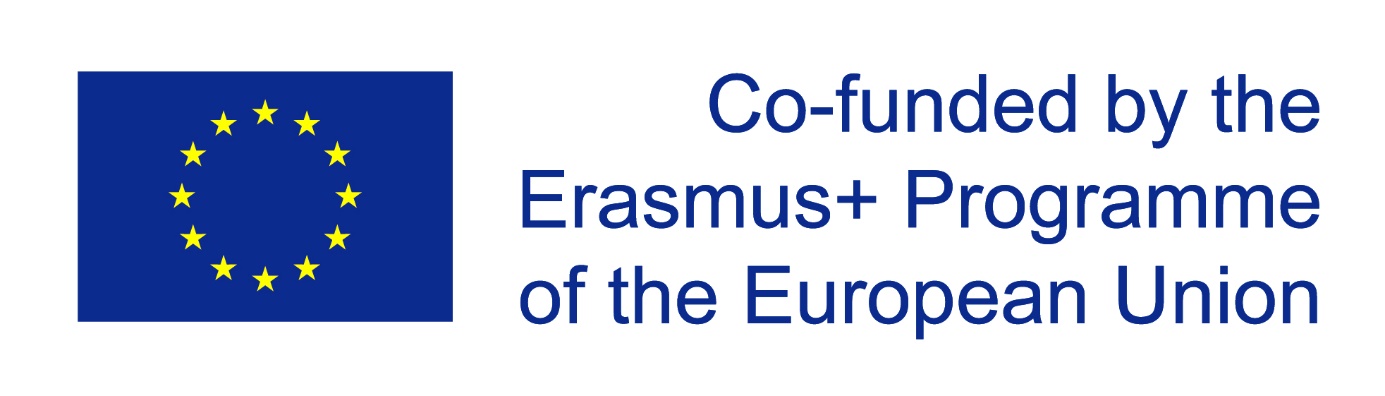 SOUTH BOHEMIAN REGIONČESKÝ KRUMLOV – THE OLD TOWN
ACCESSIBILITY

It´s a barrier – free access. You can reach the old town by car, by bus or by train.
FACILITIES

There are many restaurants, coffee bars and shops with souvenirs or traditional dishes.
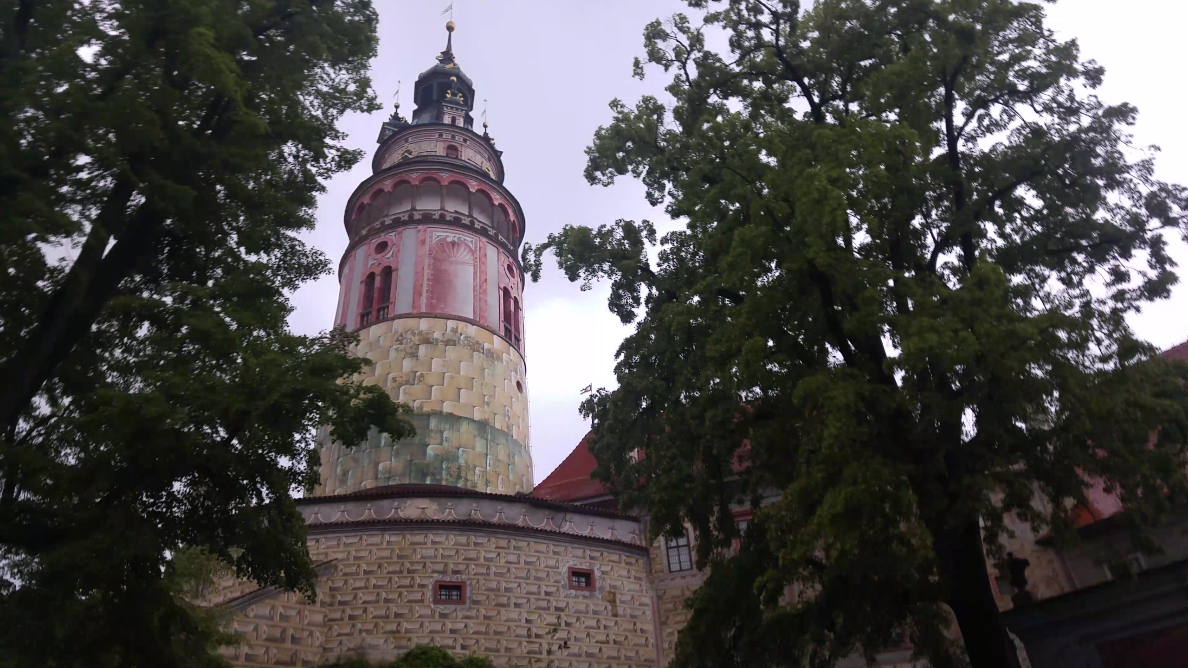 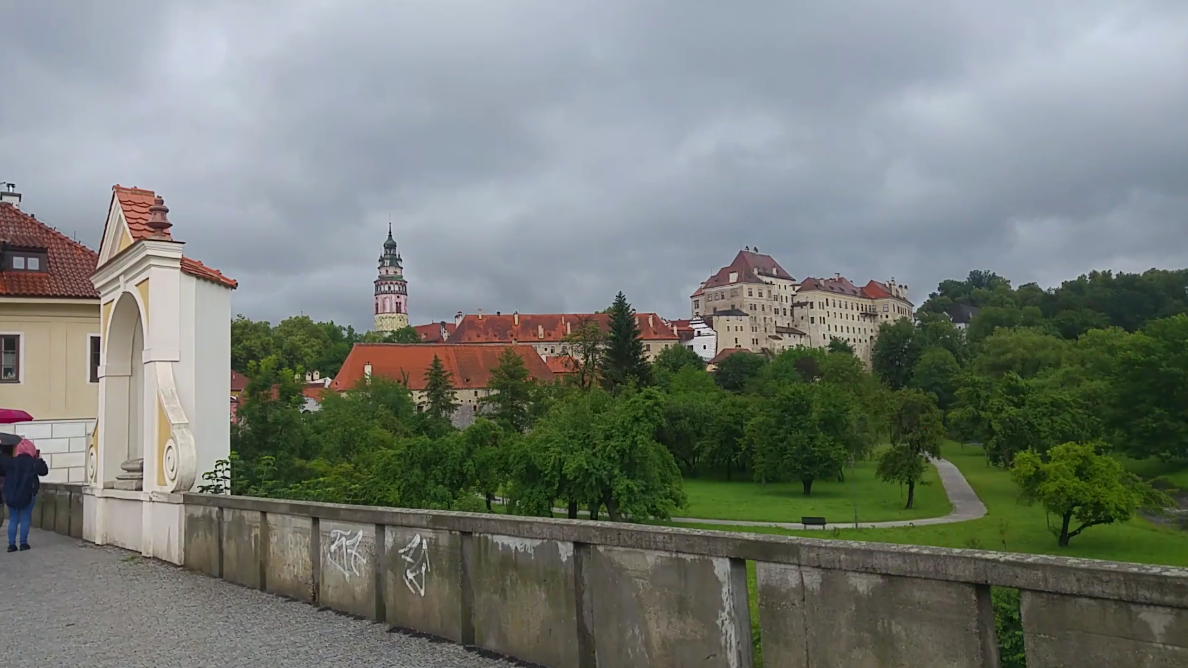 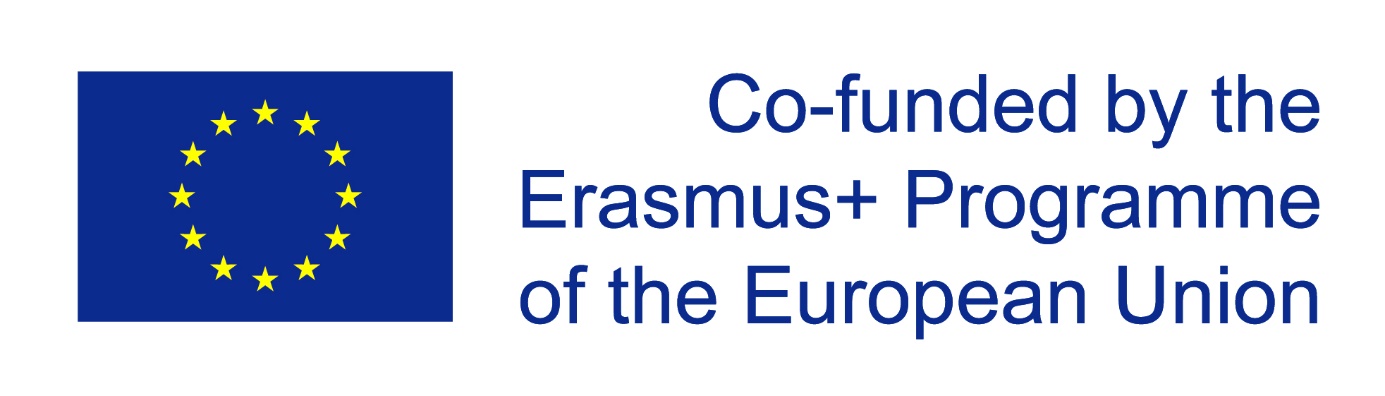 TOURIST ATTRACTIONS OF OUR REGIONSouth BohemiaČESKÝ KRUMLOV
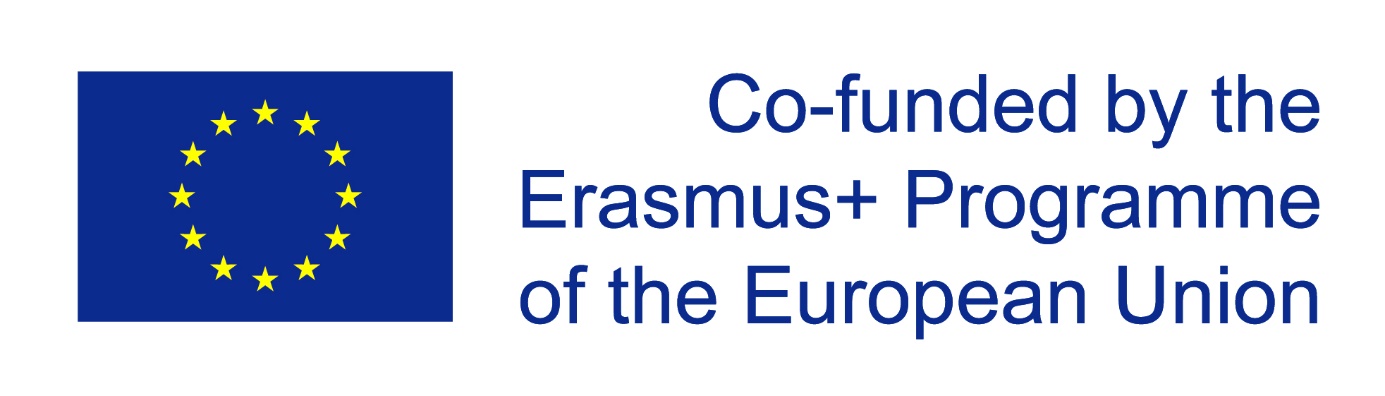 SOUTH BOHEMIAČESKÝ KRUMLOV
LOCATION
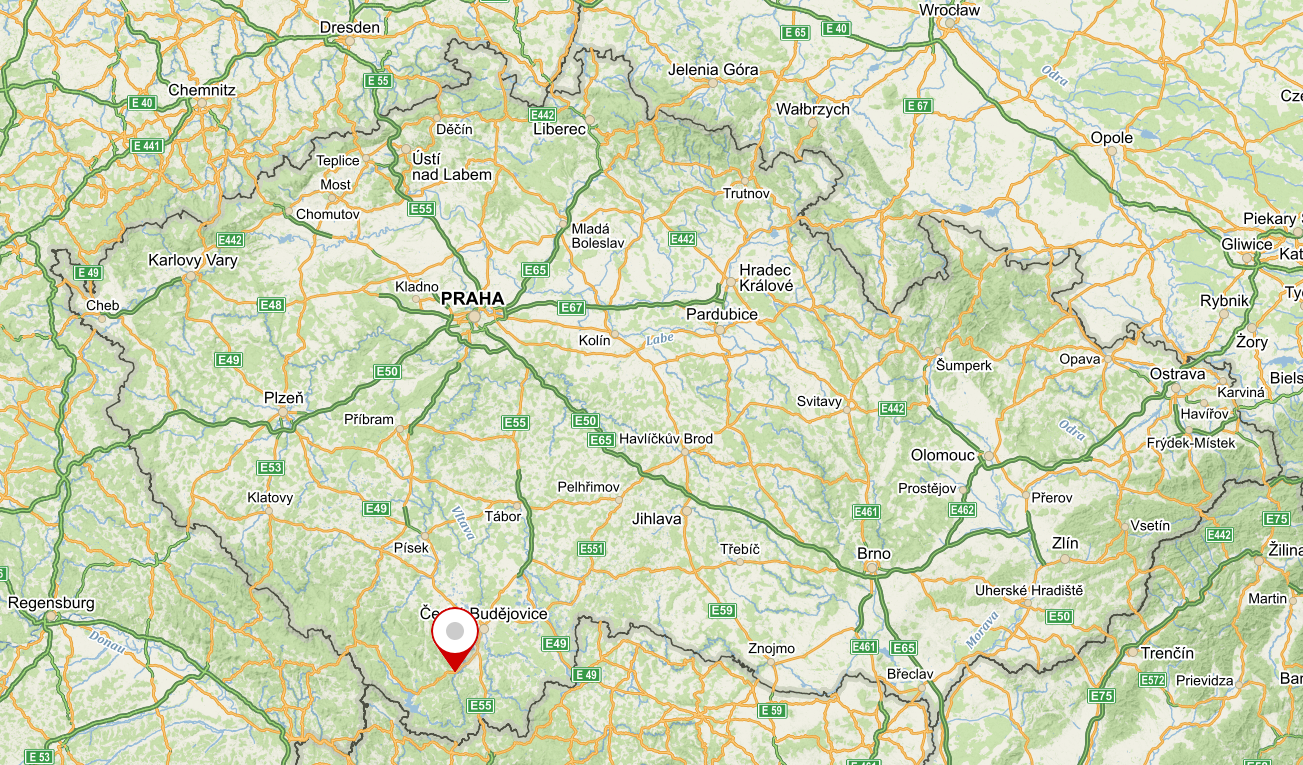 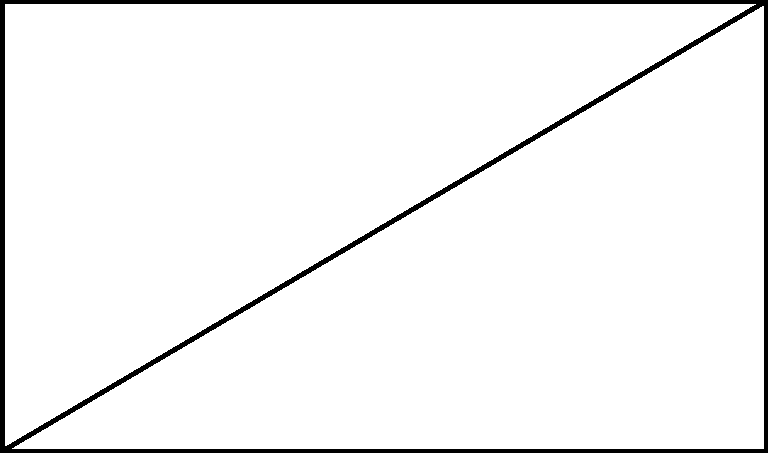 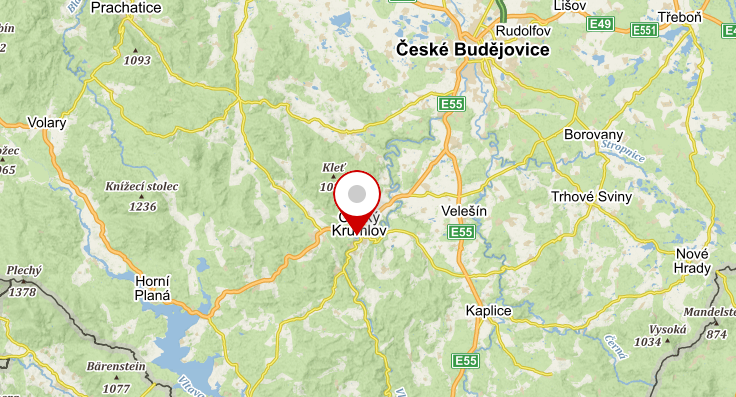 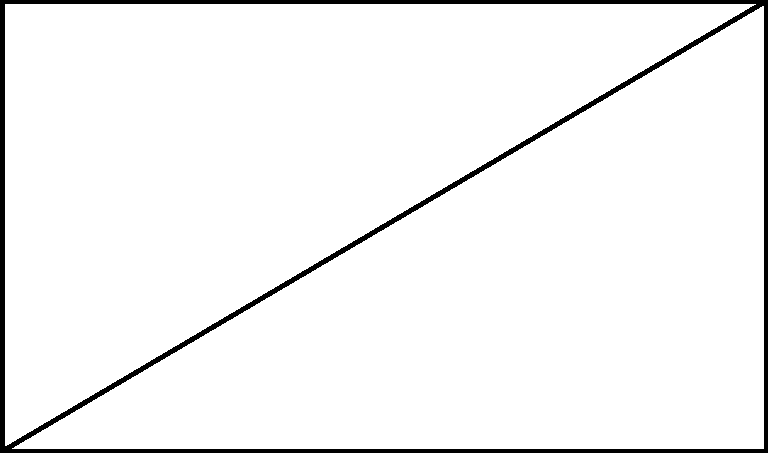 Map of the country
Map of the area with other sites
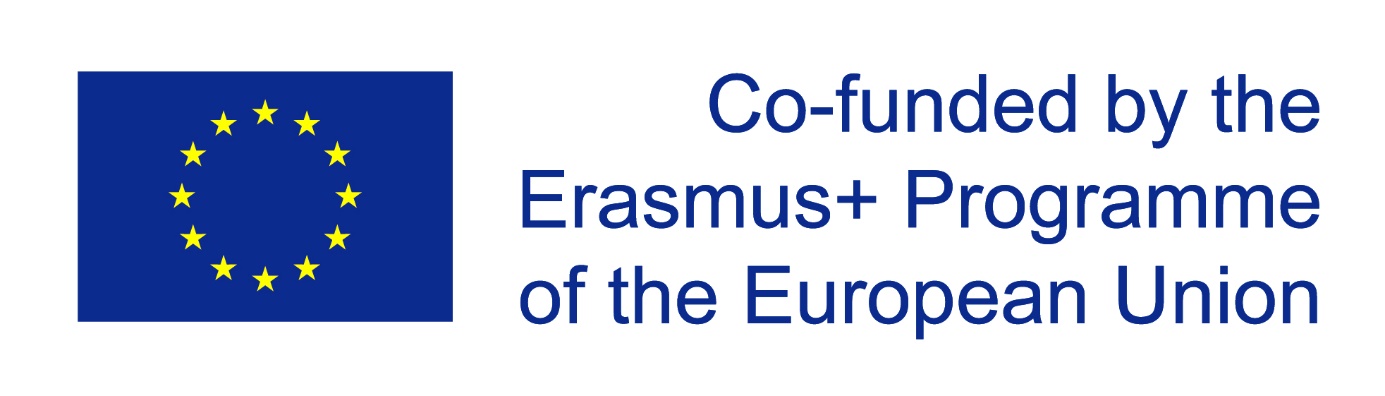 SOUTH BOHEMIAČESKÝ KRUMLOV
TYPE OF SITE

Architectural, nature, museum.
PHYSICAL AND AESTHETIC FEATURES

Český Krumlov Castle is unusually large for a town of its size. Its structures are mostly in Gothic, Renaissance and Baroque styles.
AREA COVERED

Size of the attraction is 593/km2
HISTORICAL/SCIENTIFIC/ARTISTIC INFORMATION

On its grounds there is a large roccoco garden, an extensive bridge over a deep gap in the rock upon which the castle is built.
DATING

The original Gothic castle was founded by the Lords of Krumlov some time before 1250.
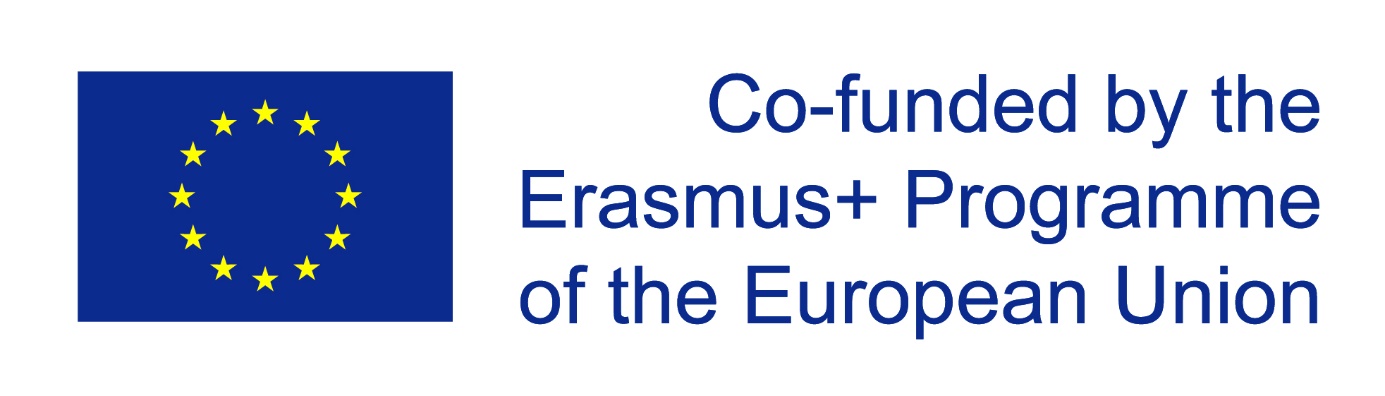 SOUTH BOHEMIAČESKÝ KRUMLOV
HIGHLIGHTS
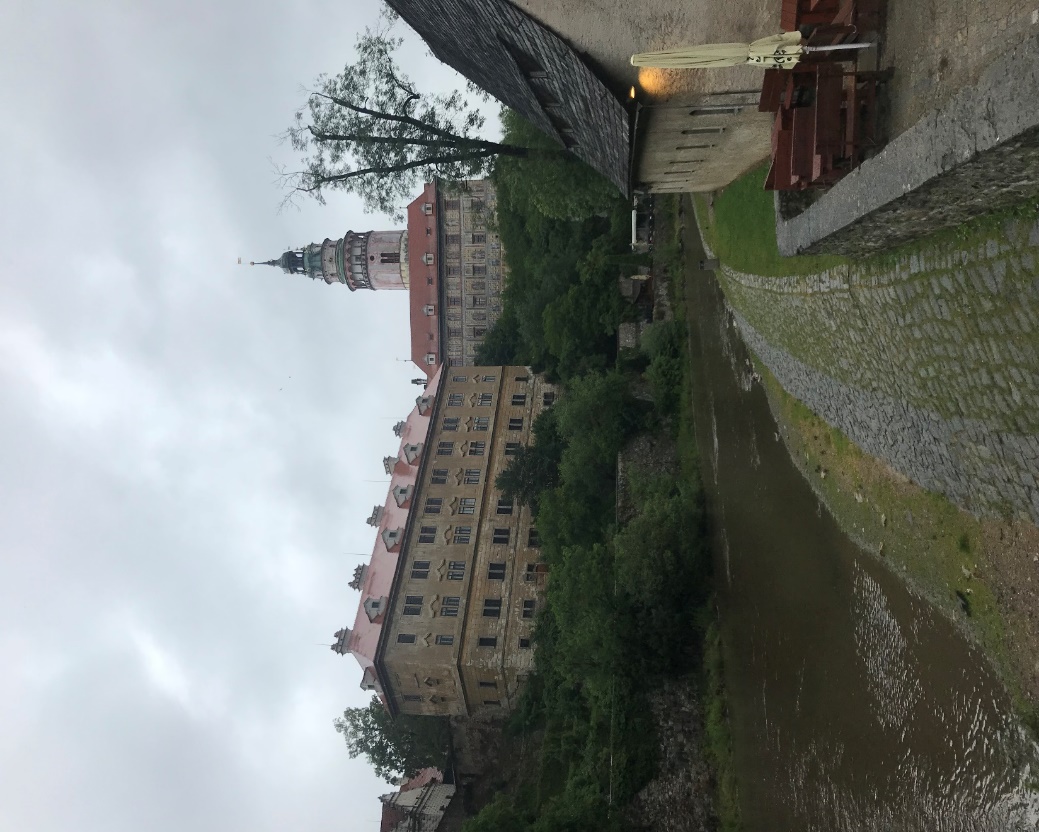 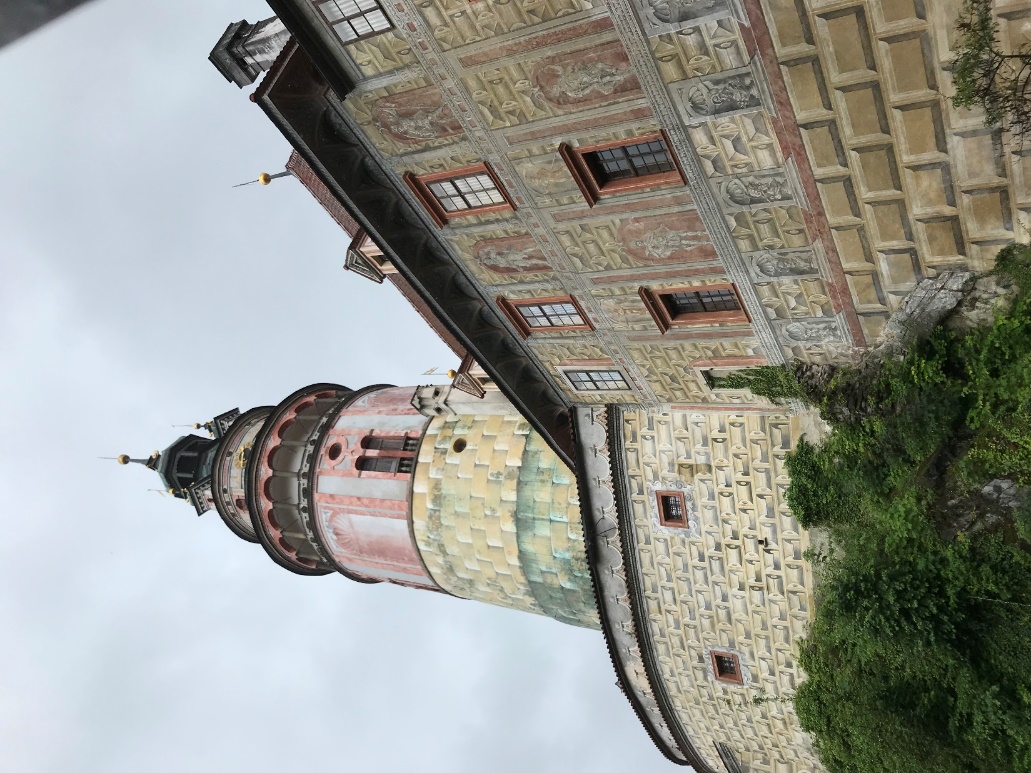 Castle‘s tower
The castle from afar
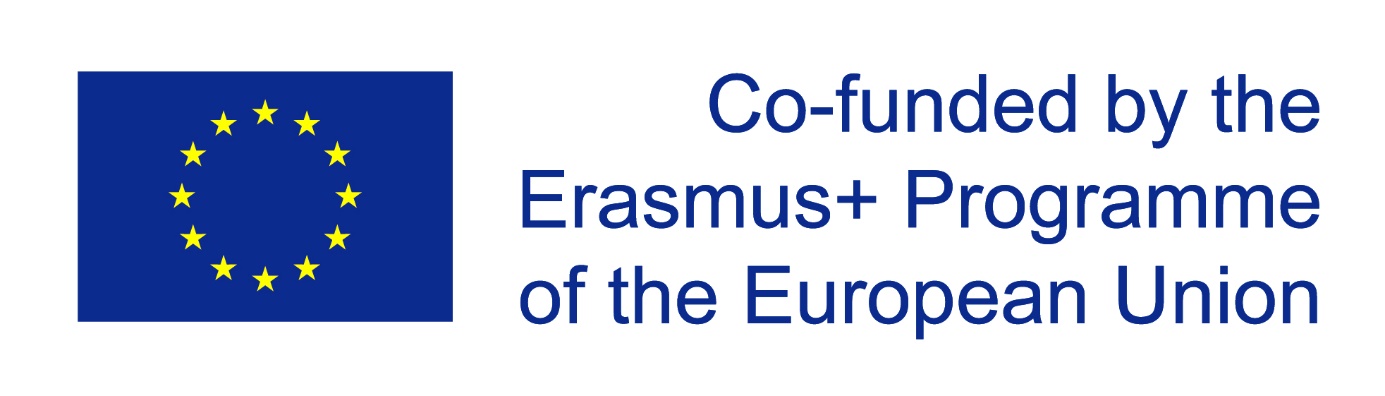 SOUTH BOHEMIAČESKÝ KRUMLOV
CONDITION OF PRESERVATION

It is well preserved.
VISITING TIME
It‘s Mon–Sun 9.00–17.00. 
But it depends on the month.

The duration is 55 min.
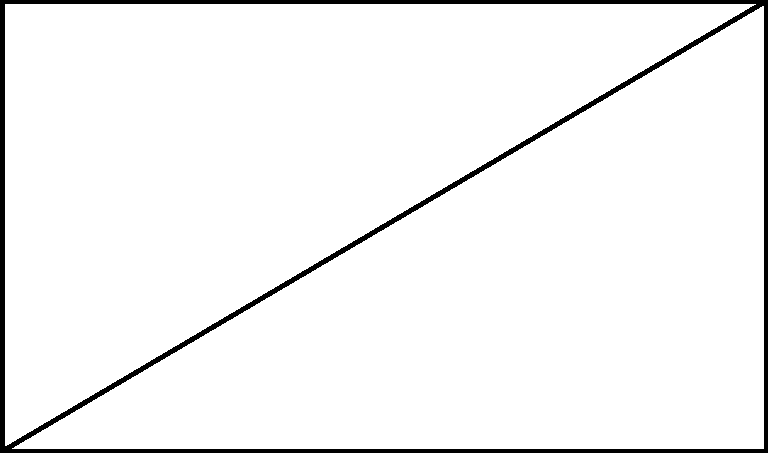 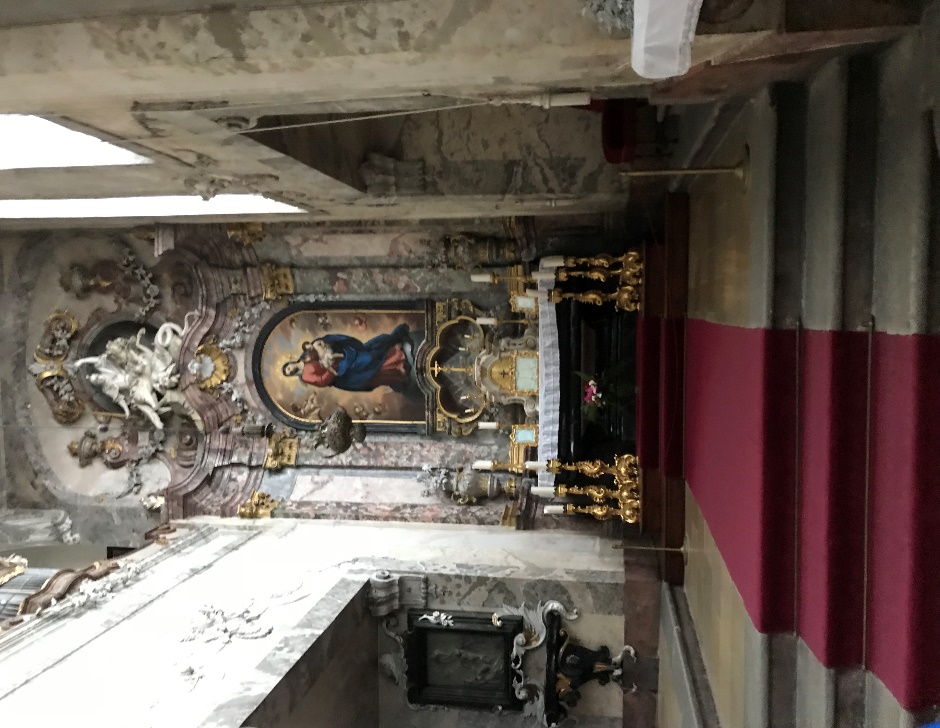 LEGAL OWNERSHIP

The castle is public, available for tourists.
TICKETS AND BOOKING

Adults - 320 Kč.
Students 15 - 26 years - 220 Kč.

You can buy tickets online.
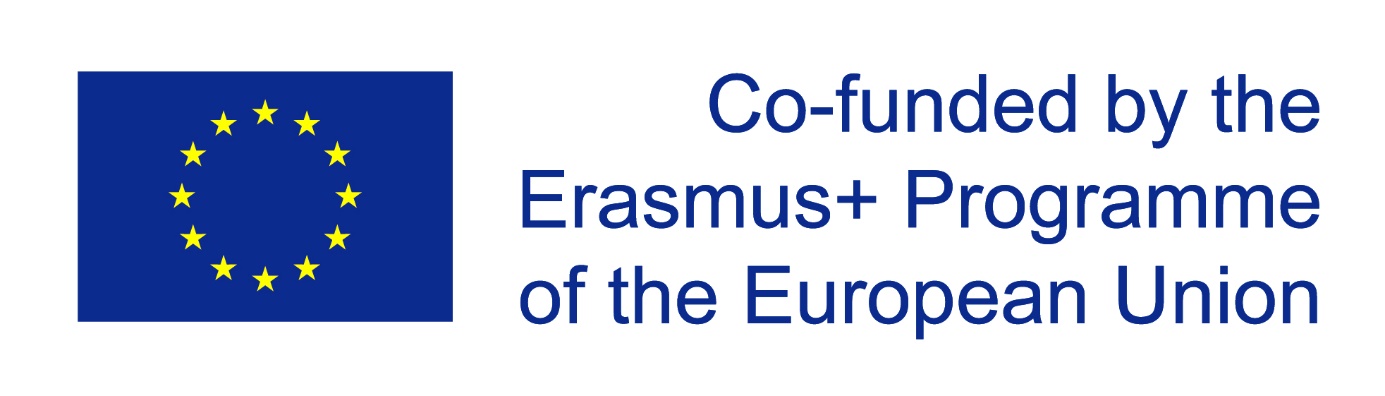 SOUTH BOHEMIAČESKÝ KRUMLOV
ACCESSIBILITY

The way up to the Český Krumlov Castle is a bit uneven and steep, it is necessary to take some difficulties in account. Castle interiors – there is an assisted access only, it must be arranged in advance.
FACILITIES

There are all useful facilities around the castle.
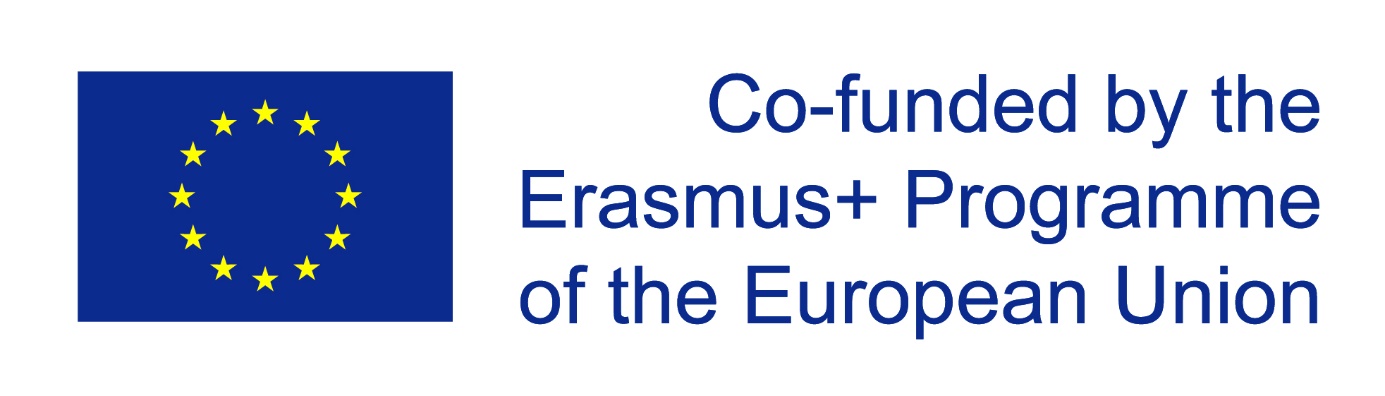 SOUTH BOHEMIAČESKÝ KRUMLOV
HIGHLIGHTS
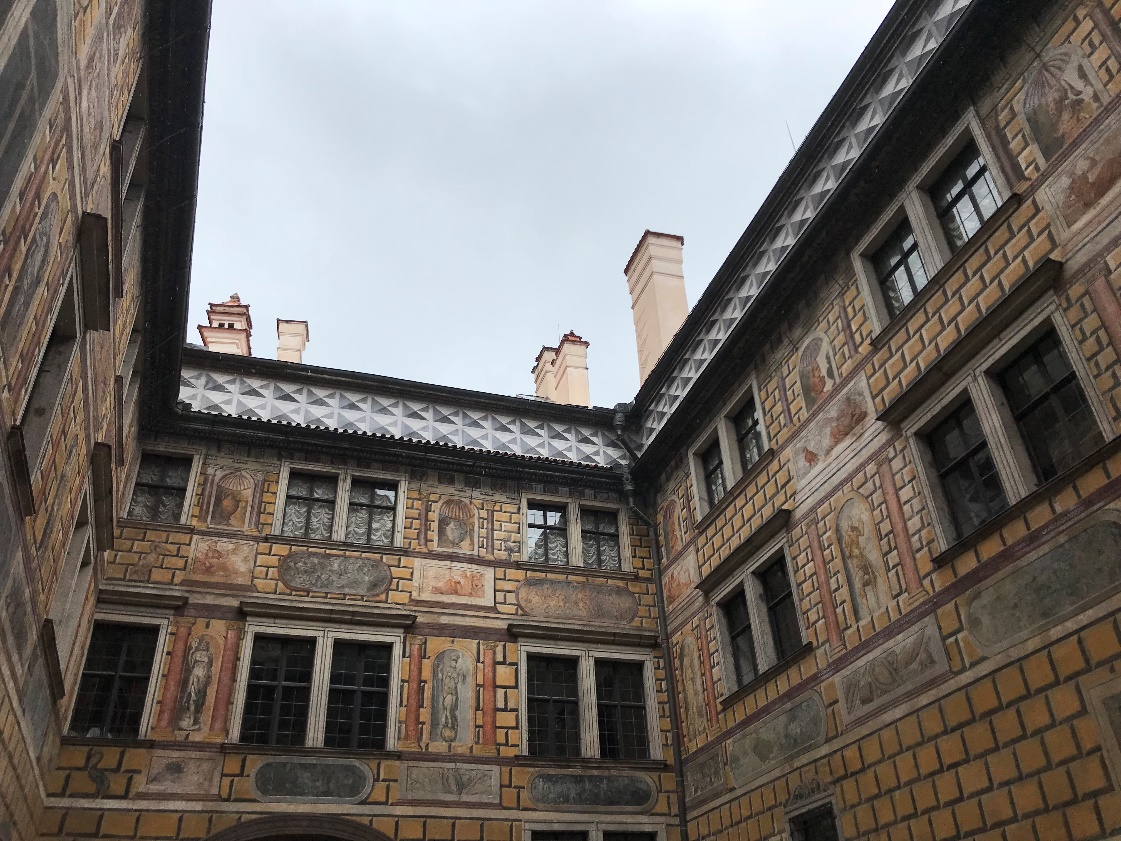 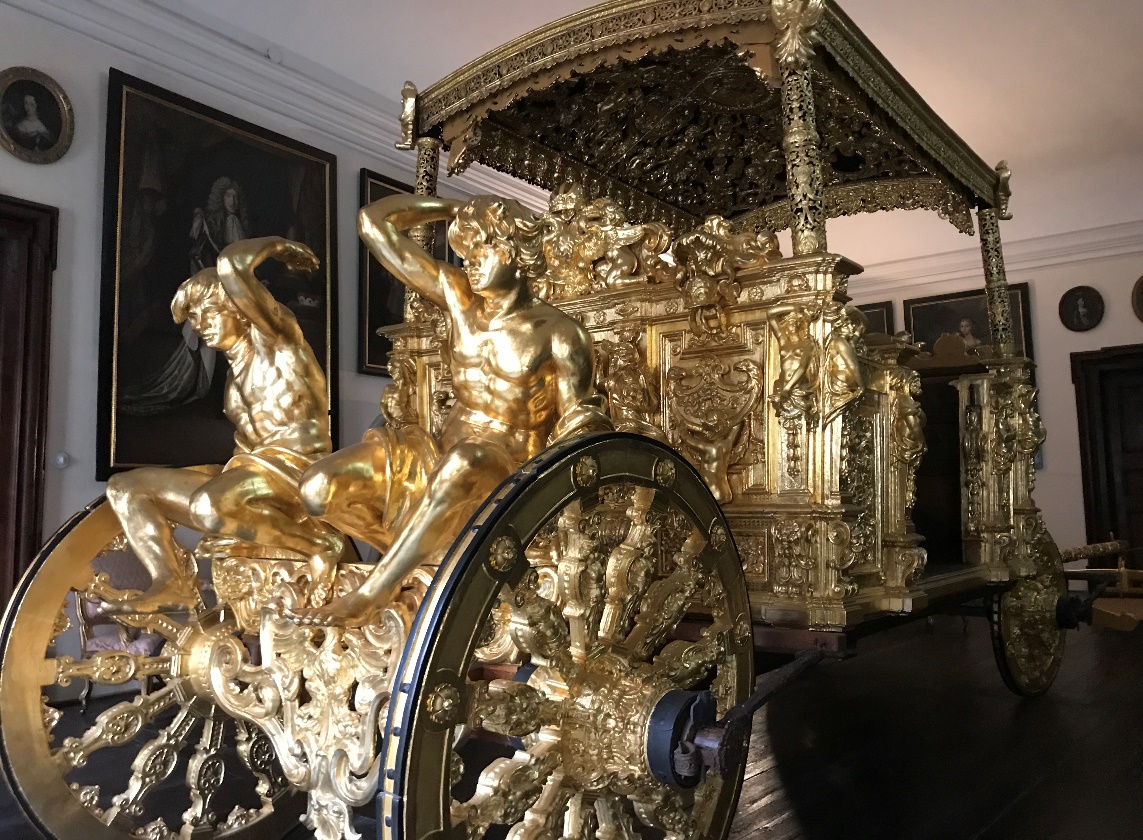 Castle‘s courtyard.
Carriage inside the castle‘s expo.
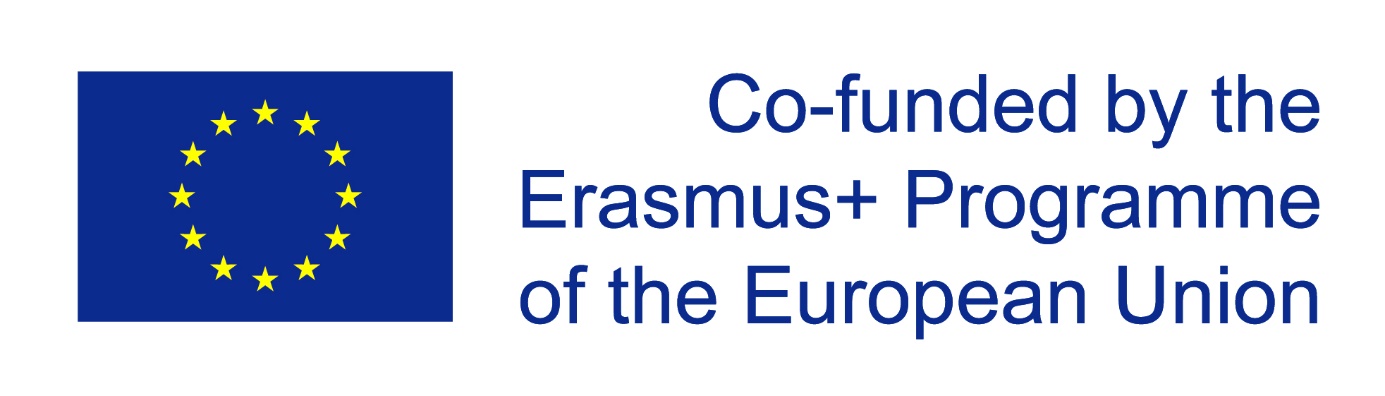 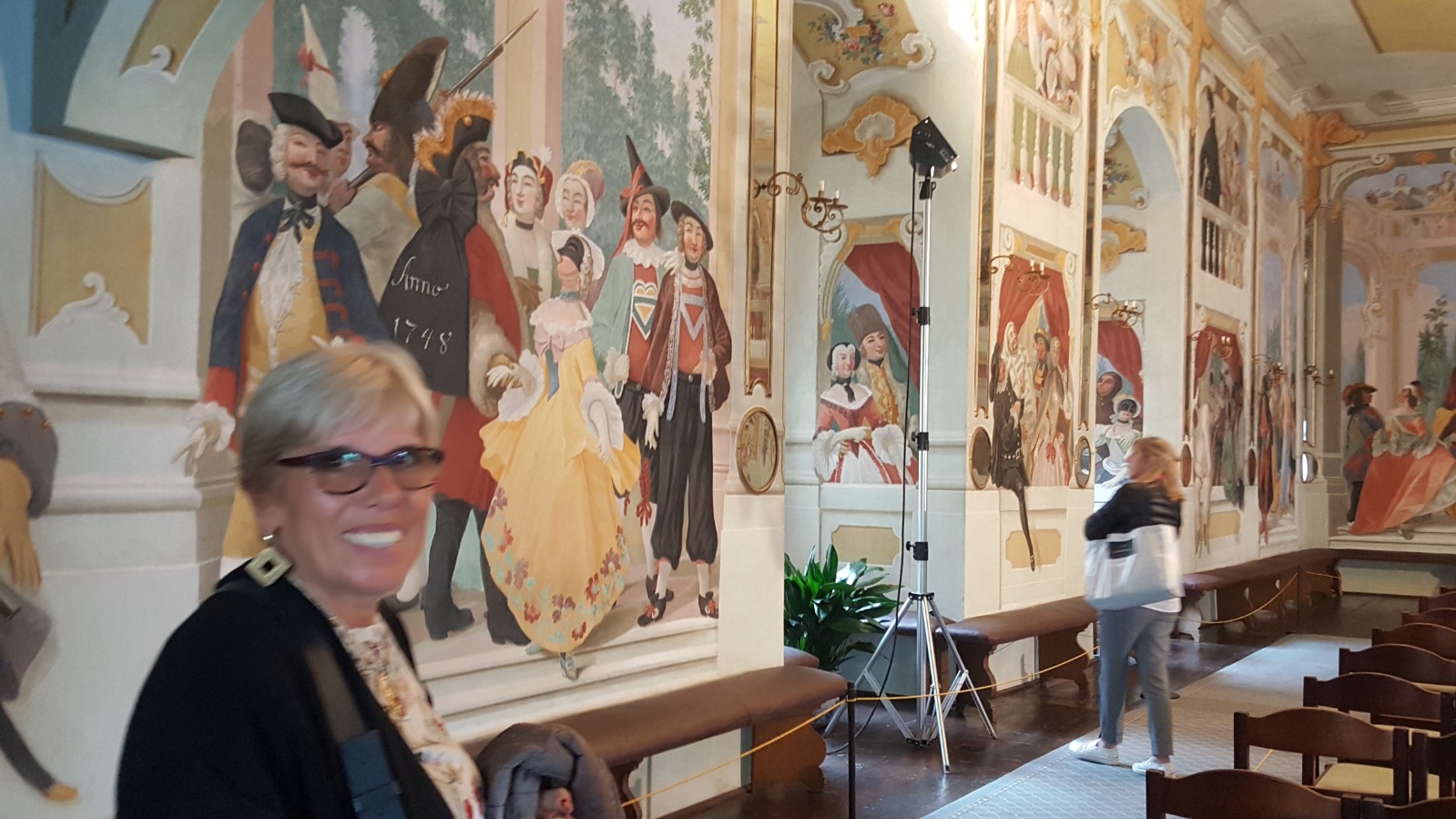 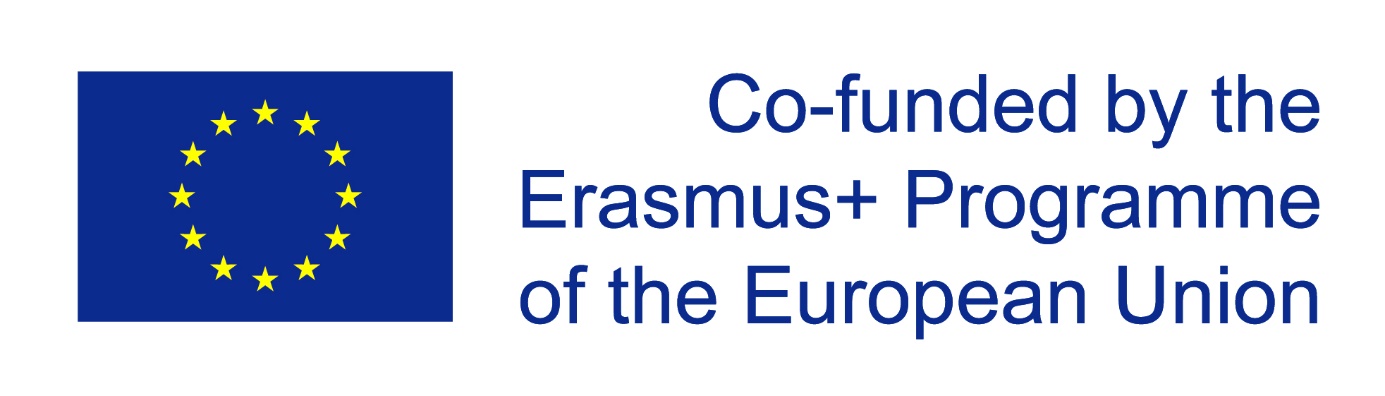 TOURIST ATTRACTIONS OF OUR REGIONSouth BohemiaRevolving AUDITORIUM
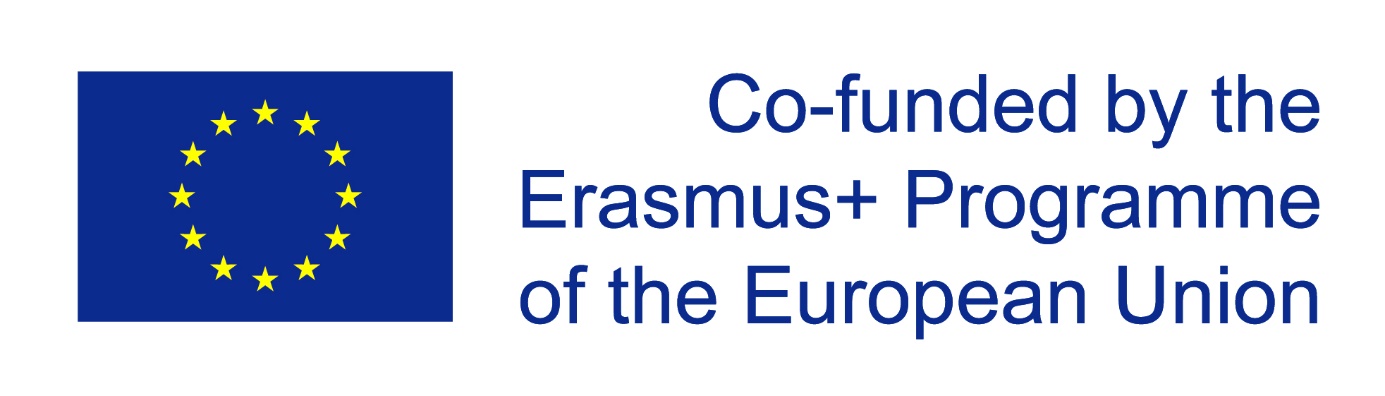 SOUTH BOHEMIAREVOLVING AUDITORIUM
LOCATION
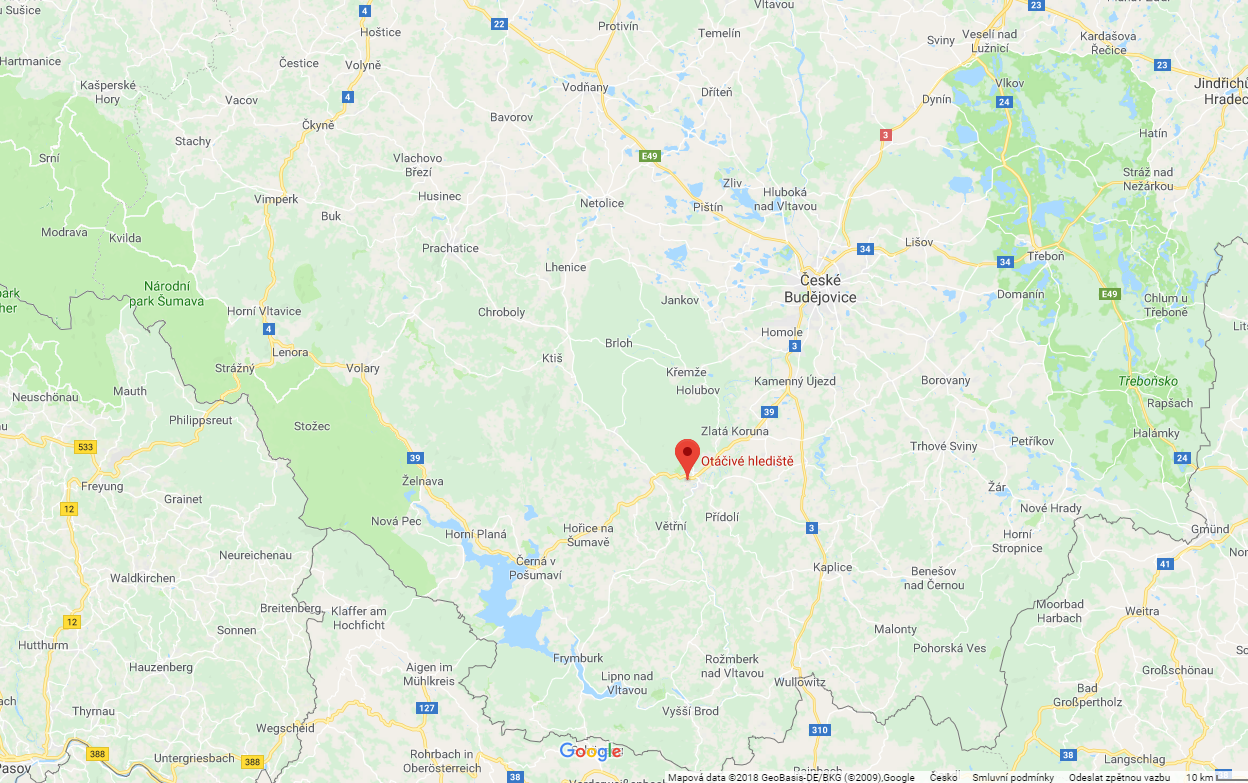 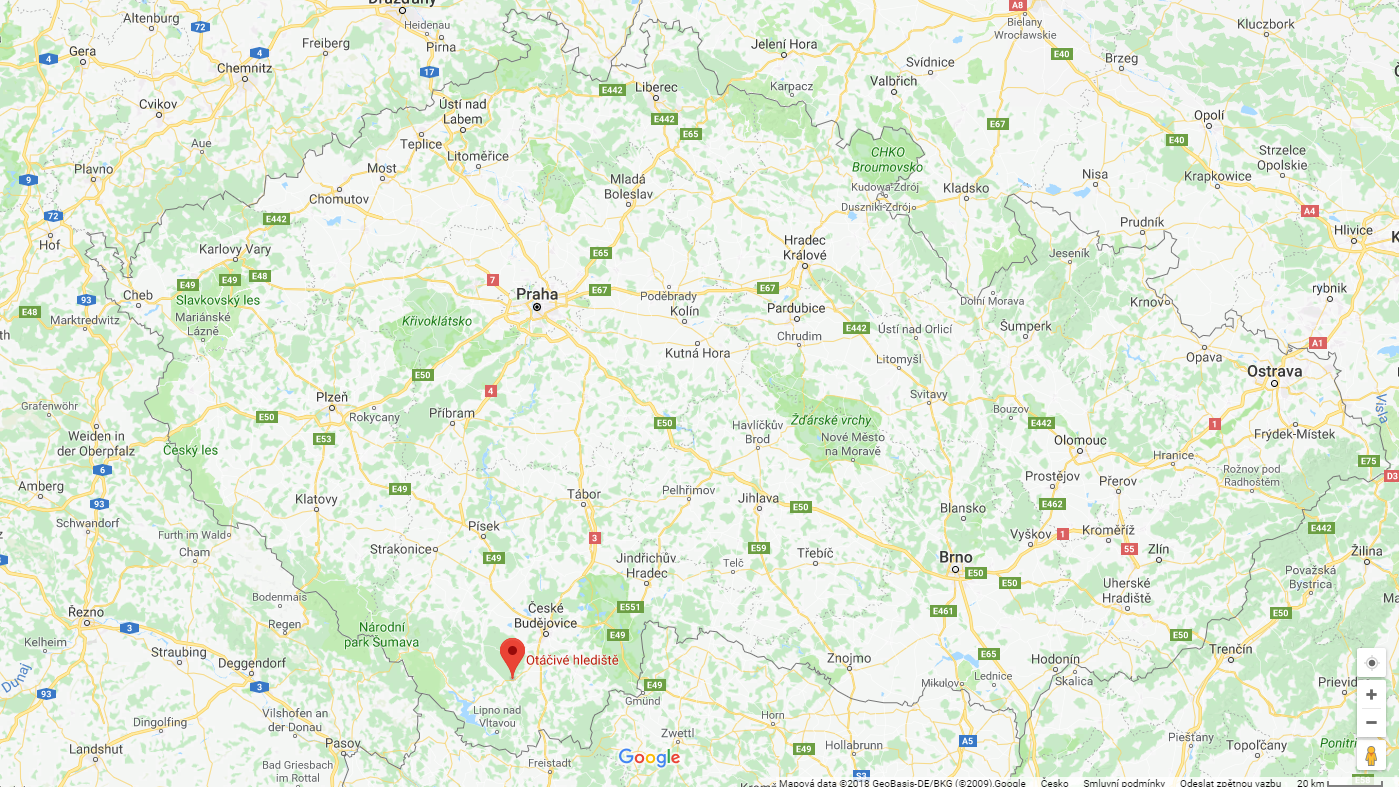 Map of the country
Map of the area with other sites
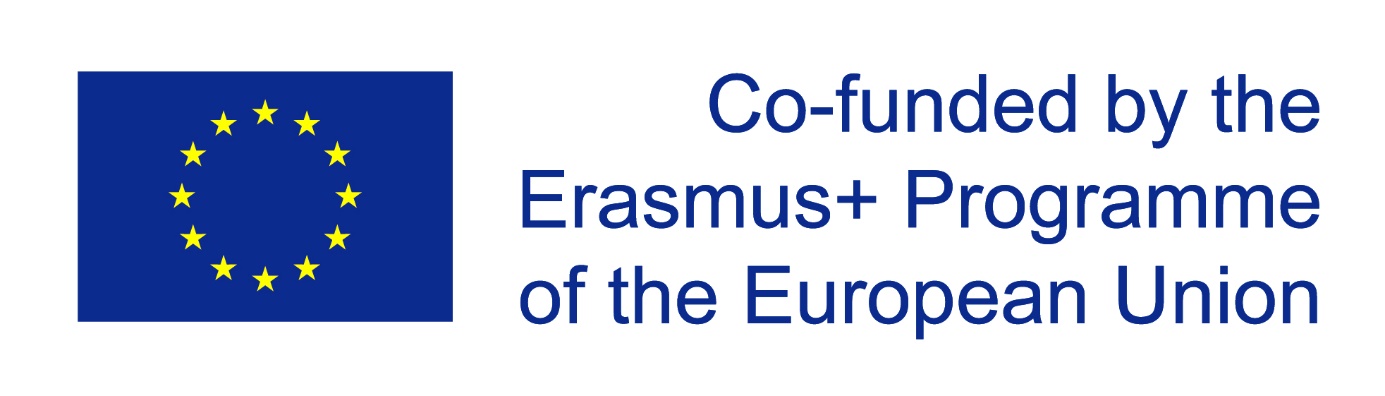 SOUTH BOHEMIAREVOLVING AUDITORIUM
TYPE OF SITE
Cultural
PHYSICAL AND AESTHETIC FEATURES

The action set – stage consists of the vast space of the surrounding chateau park allowing to enjoy the uniqueness of the wonderful scenery of the chateau garden with hundreds years old trees, which create an inimitable atmosphere for the theatrical stories.
HISTORICAL/SCIENTIFIC/ARTISTIC INFORMATION

The revolving auditorium is emphasized by the fact that in the year 1992, Český Krumlov was included on the UNESCO World Cultural and Natural Heritage List.
DATING

It was designed in 1958 by Joan Brehms.
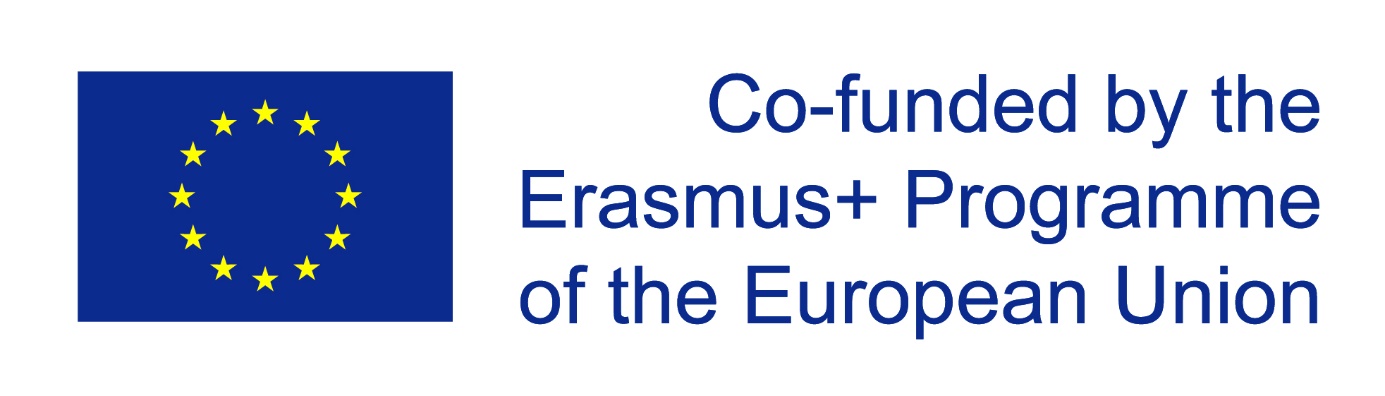 SOUTH BOHEMIAREVOLVING AUDITORIUM
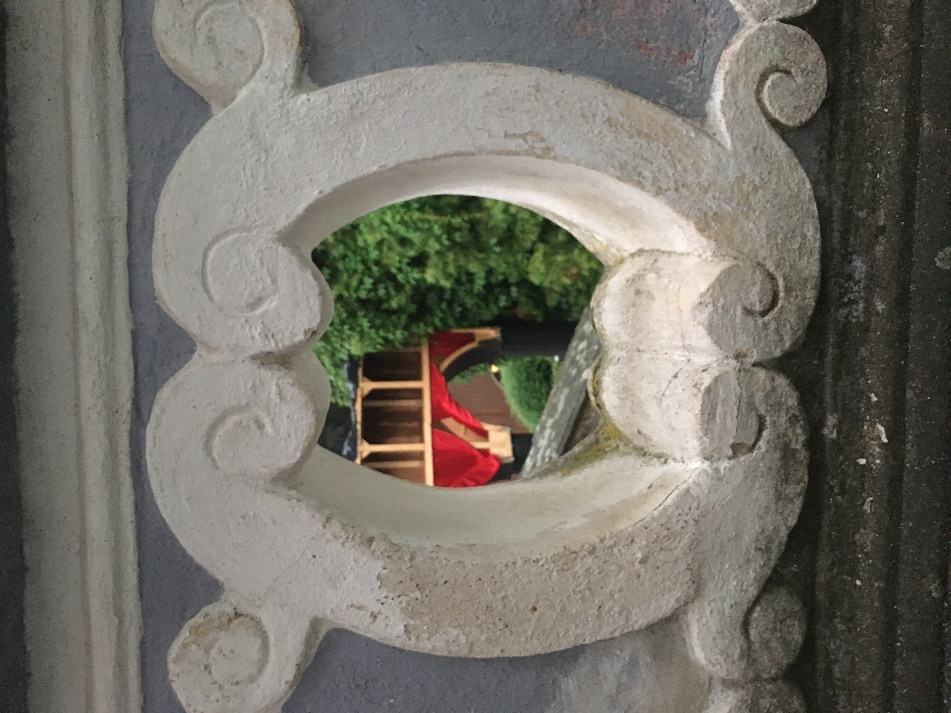 HIGHLIGHTS
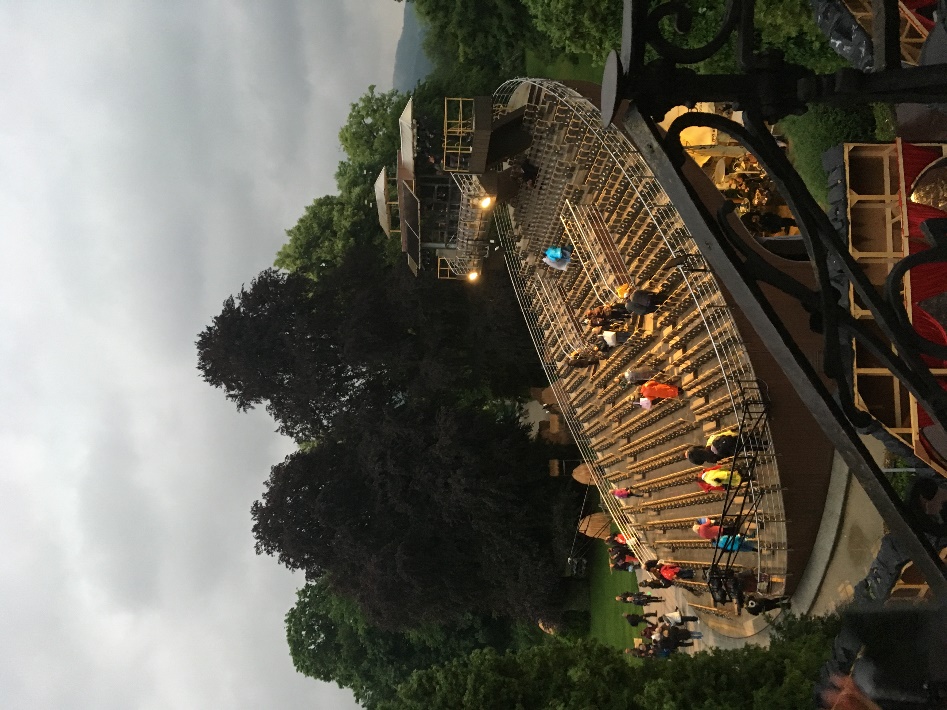 A complete view of the auditorium
A sneak peak of the scene
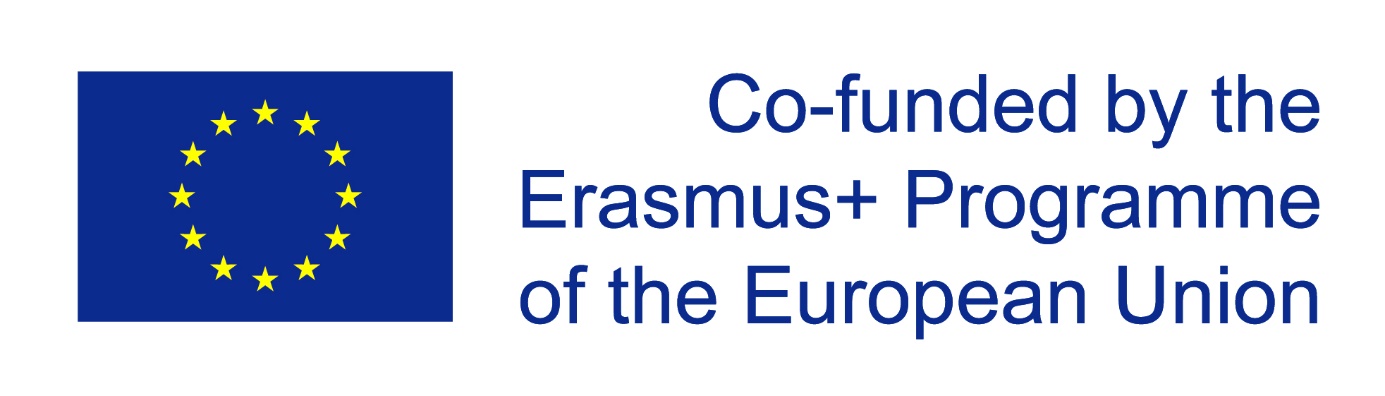 SOUTH BOHEMIAREVOLVING AUDITORIUM
CONDITION OF PRESERVATION

It‘s well preserved.
VISITING TIME
It depends on the weather and the season. 

It‘s open from June to September.
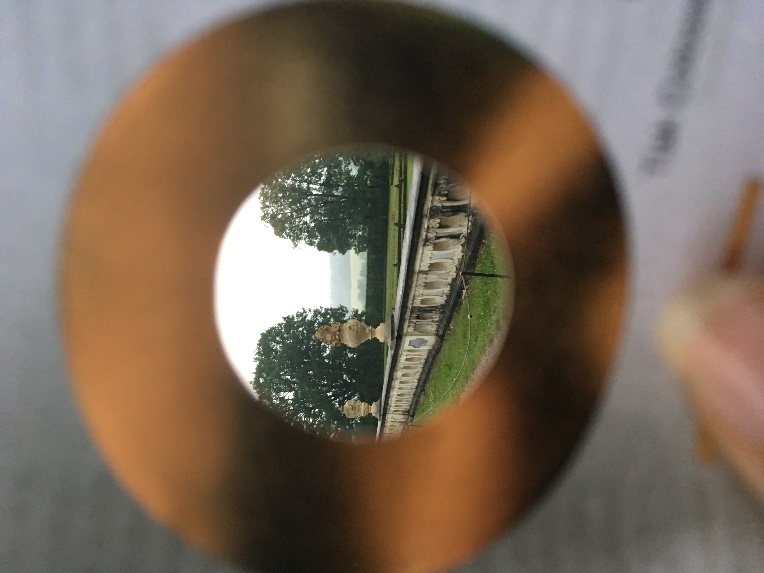 LEGAL OWNERSHIP
The owner is the South Bohemian theater (organisation).
TICKETS AND BOOKING

Price of the tickets depends on what play you are going to. It‘s aproximately about 30 euros.
You can buy the tickets on the internet or immediately on the spot.
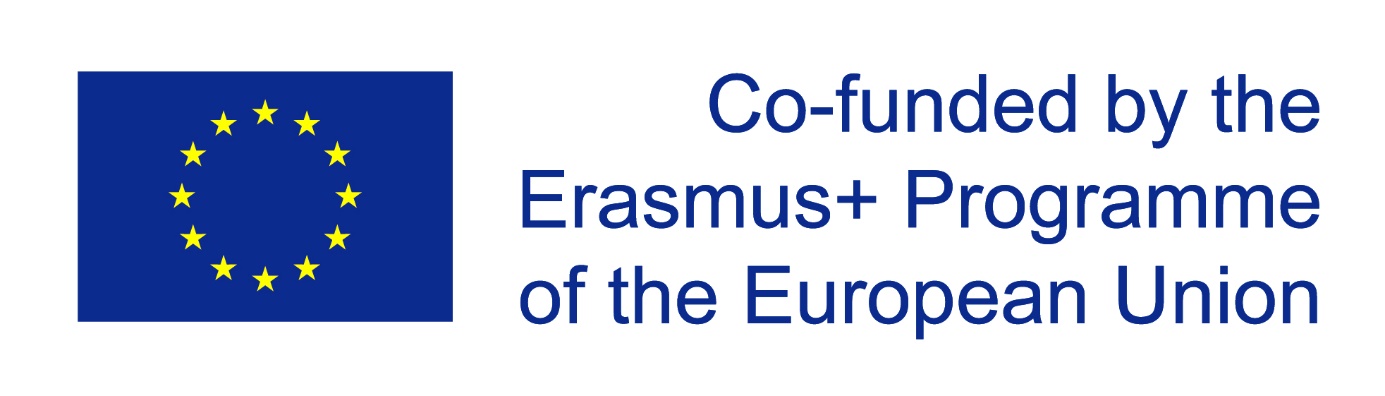 SOUTH BOHEMIAREVOLVING AUDITORIUM
ACCESSIBILITY

It‘s also suitable for the foreigners, you can download the android program to translate the play or you can ask for a tablet with a translation of the play.
FACILITIES

There is a chateau park, a garden, the restaurant called „Krčma Markéta“, a fountain and a parking spot.
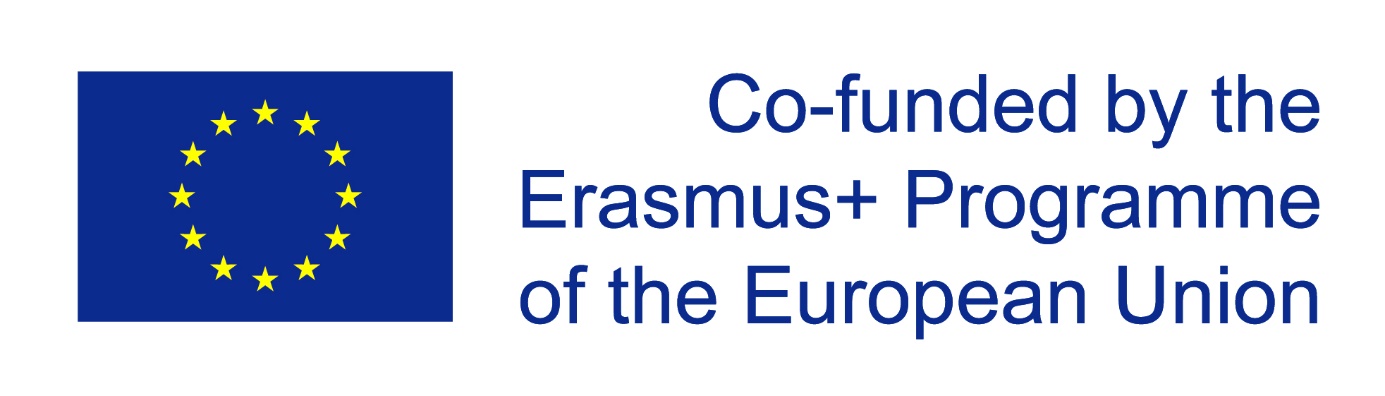 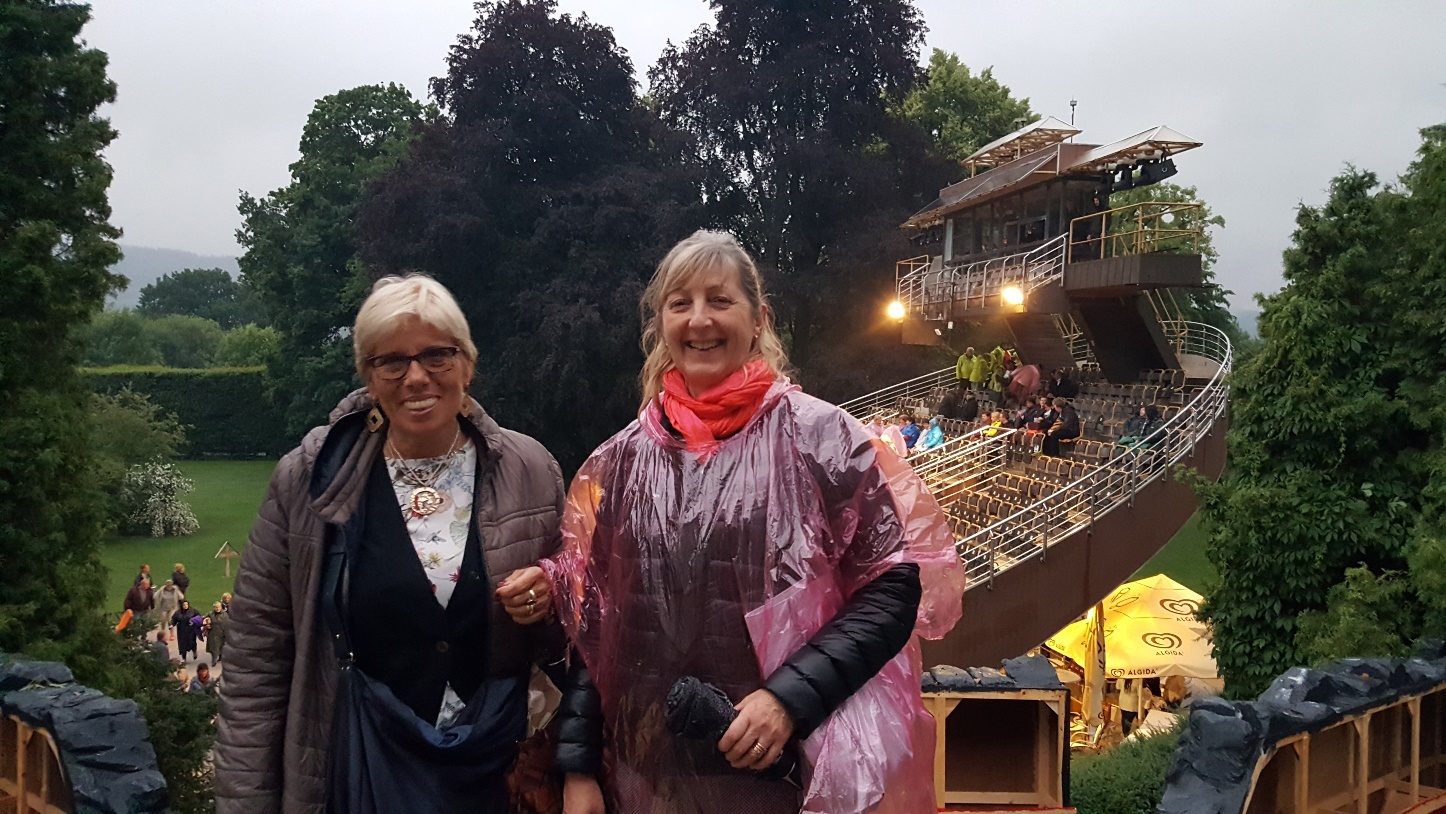